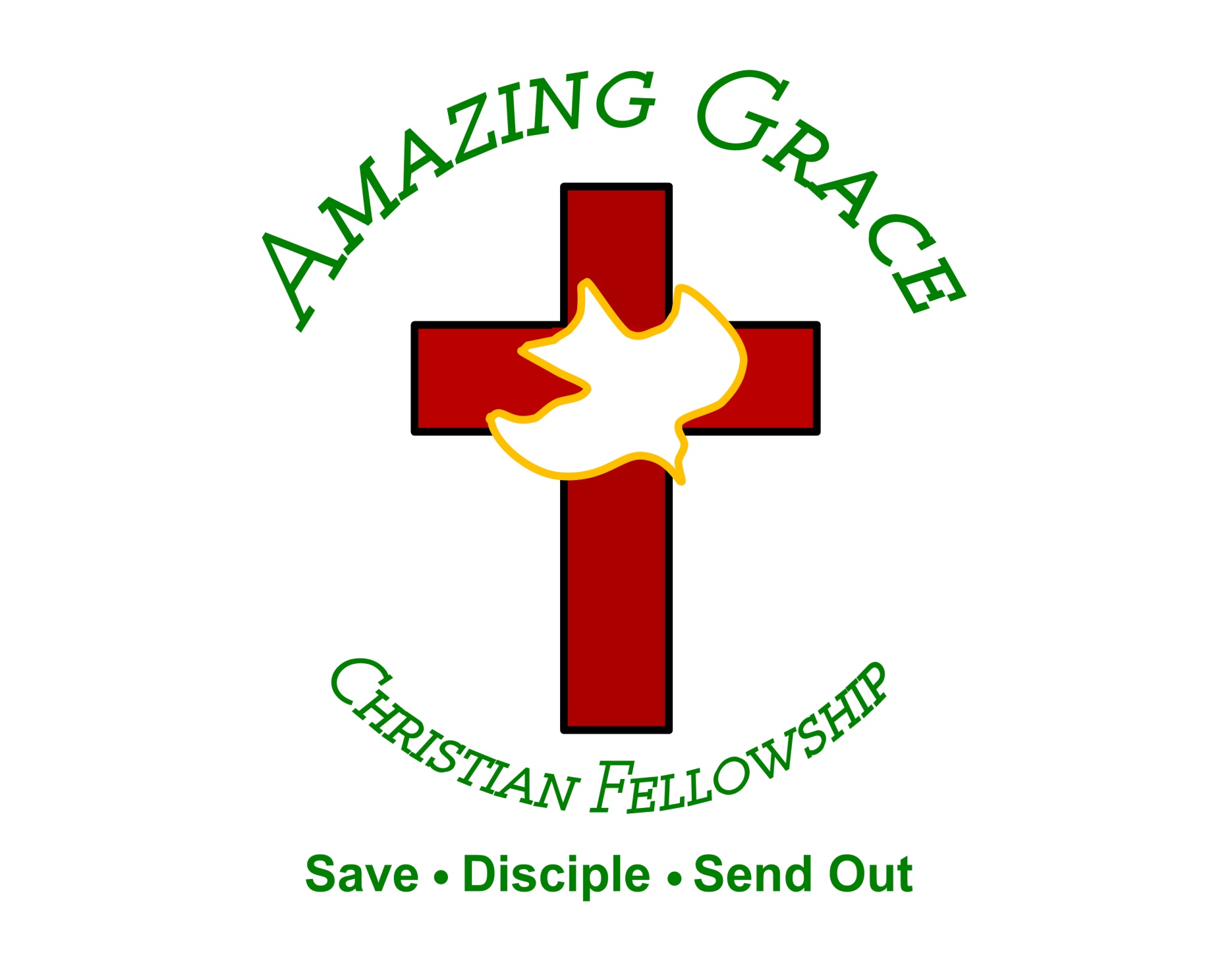 We Were Reconciled to God
by Pastor Fee Soliven
Romans 5:9-14
Wednesday Evening 
May 22, 2024
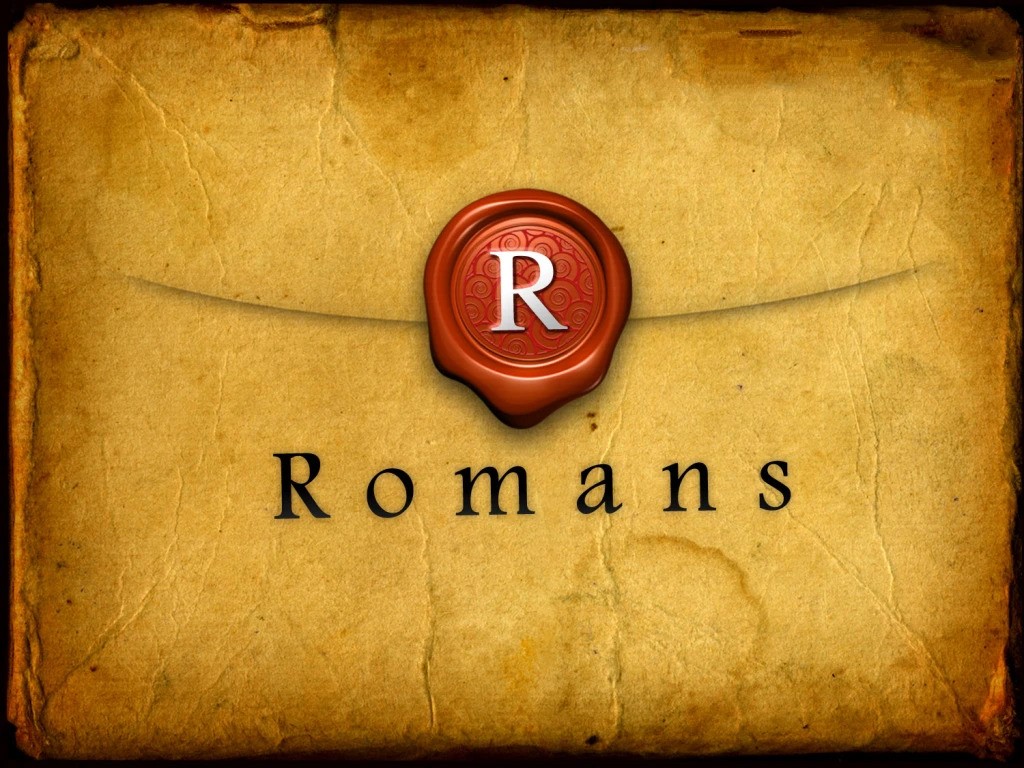 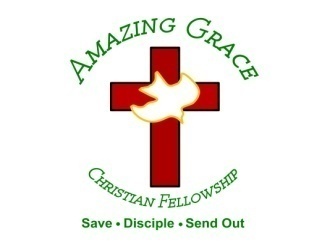 Romans 5:9-14
9 Much more then, having now been justified by His blood, we shall be saved from wrath through Him. 10 For if when we were enemies we were reconciled to God through the death of His Son, much more, having been reconciled, we shall be saved by His life.
11 And not only that, but we also rejoice in God through our Lord Jesus Christ, through whom we have now received the reconciliation.
12 Therefore, just as through one man sin entered the world, and death through sin, and thus death spread to all men, because all sinned-- 13(For until the law sin was in the world, but sin is not imputed when there is no law.
14 Nevertheless death reigned from Adam to Moses, even over those who had not sinned according to the likeness of the transgression of Adam, who is a type of Him who was to come.
9 Much more then, having now been justified by His blood, we shall be saved from wrath through Him.
1 Thessalonians 5:8-9
8 But let us who are of the day be sober, putting on the breastplate of faith and love, and as a helmet the hope of salvation. 9 For God did not appoint us to wrath, but to obtain salvation through our Lord Jesus Christ…
Isaiah 53:6
All we like sheep have gone astray; We have turned, every one, to his own way; And the LORD has laid on Him the iniquity of us all.
10 For if when we were enemies we were reconciled to God through the death of His Son, much more, having been reconciled, we shall be saved by His life.
2 Corinthians 5:16-21
17 Therefore, if anyone is in Christ, he is a new creation; old things have passed away; behold, all things have become new. 18 Now all things are of God, who has reconciled us to Himself through Jesus Christ, and has given us the ministry of reconciliation,
19 that is, that God was in Christ reconciling the world to Himself, not imputing their trespasses to them, and has committed to us the word of reconciliation. 20 Now then, we are ambassadors for Christ, as though God were pleading through us: we implore you on Christ's behalf, be reconciled to God.
21 For He made Him who knew no sin to be sin for us, that we might become the righteousness of God in Him.
11 And not only that, but we also rejoice in God through our Lord Jesus Christ, through whom we have now received the reconciliation.
Psalm 71:23-24
23 My lips shall greatly rejoice when I sing to You, And my soul, which You have redeemed. 24 My tongue also shall talk of Your righteousness all the day long; For they are confounded, For they are brought to shame Who seek my hurt.
Psalm 70:4
Let all those who seek You rejoice and be glad in You; And let those who love Your salvation say continually, "Let God be magnified!"
12 Therefore, just as through one man sin entered the world, and death through sin, and thus death spread to all men, because all sinned—
Genesis 3:1-8
1 Now the serpent was more cunning than any beast of the field which the LORD God had made. And he said to the woman, "Has God indeed said, 'You shall not eat of every tree of the garden'?" 2 And the woman said to the serpent, "We may eat the fruit of the trees of the garden;
3 but of the fruit of the tree which is in the midst of the garden, God has said, 'You shall not eat it, nor shall you touch it, lest you die.' " 4 Then the serpent said to the woman, "You will not surely die. 5 For God knows that in the day you eat of it your eyes will be opened, and you will be like God, knowing good and evil."
6 So when the woman saw that the tree was good for food, that it was pleasant to the eyes, and a tree desirable to make one wise, she took of its fruit and ate. She also gave to her husband with her, and he ate. 7 Then the eyes of both of them were opened, and they knew that they were naked; and they sewed fig leaves together and made themselves coverings.
8 And they heard the sound of the LORD God walking in the garden in the cool of the day, and Adam and his wife hid themselves from the presence of the LORD God among the trees of the garden.
Hebrews 9:27
“And as it is appointed for men to die once, but after this the judgment”
13(For until the law sin was in the world, but sin is not imputed when there is no law.
Romans 3:20
“Therefore no one will be justified in His sight by works of the law. For the law merely brings awareness of sin”
Isaiah 53:6
“All we like sheep have gone astray; We have turned, every one, to his own way; And the LORD has laid on Him the iniquity of us all”
Genesis 2:15-17
15 Then the LORD God took the man and put him in the garden of Eden to tend and keep it. 16 And the LORD God commanded the man, saying, "Of every tree of the garden you may freely eat; 17 but of the tree of the knowledge of good and evil you shall not eat, for in the day that you eat of it you shall surely die."
14 Nevertheless death reigned from Adam to Moses, even over those who had not sinned according to the likeness of the transgression of Adam, who is a type of Him who was to come.
Hosea 6:7
But they, like Adam, have transgressed the covenant; there they were unfaithful to Me.
Romans 5:12
Therefore, just as sin entered the world through one man, and death through sin, so also death was passed on to all men, because all sinned.
Romans 5:21
so that, just as sin reigned in death, so also grace might reign through righteousness to bring eternal life through Jesus Christ our Lord.
1 Corinthians 15:22
For as in Adam all die, so in Christ all will be made alive.
1 Corinthians 15:45
So it is written: "The first man Adam became a living being;" the last Adam a life-giving spirit.
1 Thessalonians 4:13-18
13 But I do not want you to be ignorant, brethren, concerning those who have fallen asleep, lest you sorrow as others who have no hope. 14 For if we believe that Jesus died and rose again, even so God will bring with Him those who sleep in Jesus.
15 For this we say to you by the word of the Lord, that we who are alive and remain until the coming of the Lord will by no means precede those who are asleep. 16 For the Lord Himself will descend from heaven with a shout, with the voice of an archangel, and with the trumpet of God. And the dead in Christ will rise first.
17 Then we who are alive and remain shall be caught up together with them in the clouds to meet the Lord in the air. And thus we shall always be with the Lord. 18 Therefore comfort one another with these words.
1 Corinthians 15:50-54
50 Now this I say, brethren, that flesh and blood cannot inherit the kingdom of God; nor does corruption inherit incorruption. 51 Behold, I tell you a mystery: We shall not all sleep, but we shall all be changed-- 52 in a moment, in the twinkling of an eye, at the last trumpet. For the trumpet will sound, and the dead will be raised incorruptible, and we shall be changed.
53 For this corruptible must put on incorruption, and this mortal must put on immortality. 54 So when this corruptible has put on incorruption, and this mortal has put on immortality, then shall be brought to pass the saying that is written: "Death is swallowed up in victory."
20 Again, when a righteous man turns from his righteousness and commits iniquity, and I lay a stumbling block before him, he shall die; because you did not give him warning, he shall die in his sin, and his righteousness which he has done shall not be remembered; but his blood I will require at your hand.
Acts 2:38-39
38 Then Peter said to them, "Repent, and let every one of you be baptized in the name of Jesus Christ for the remission of sins; and you shall receive the gift of the Holy Spirit. 39 For the promise is to you and to your children, and to all who are afar off, as many as the Lord our God will call."
Donate with our QR code app to 
Amazing Grace Christian Fellowship








Donations are Deeply Appreciated!
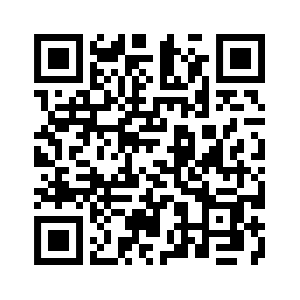 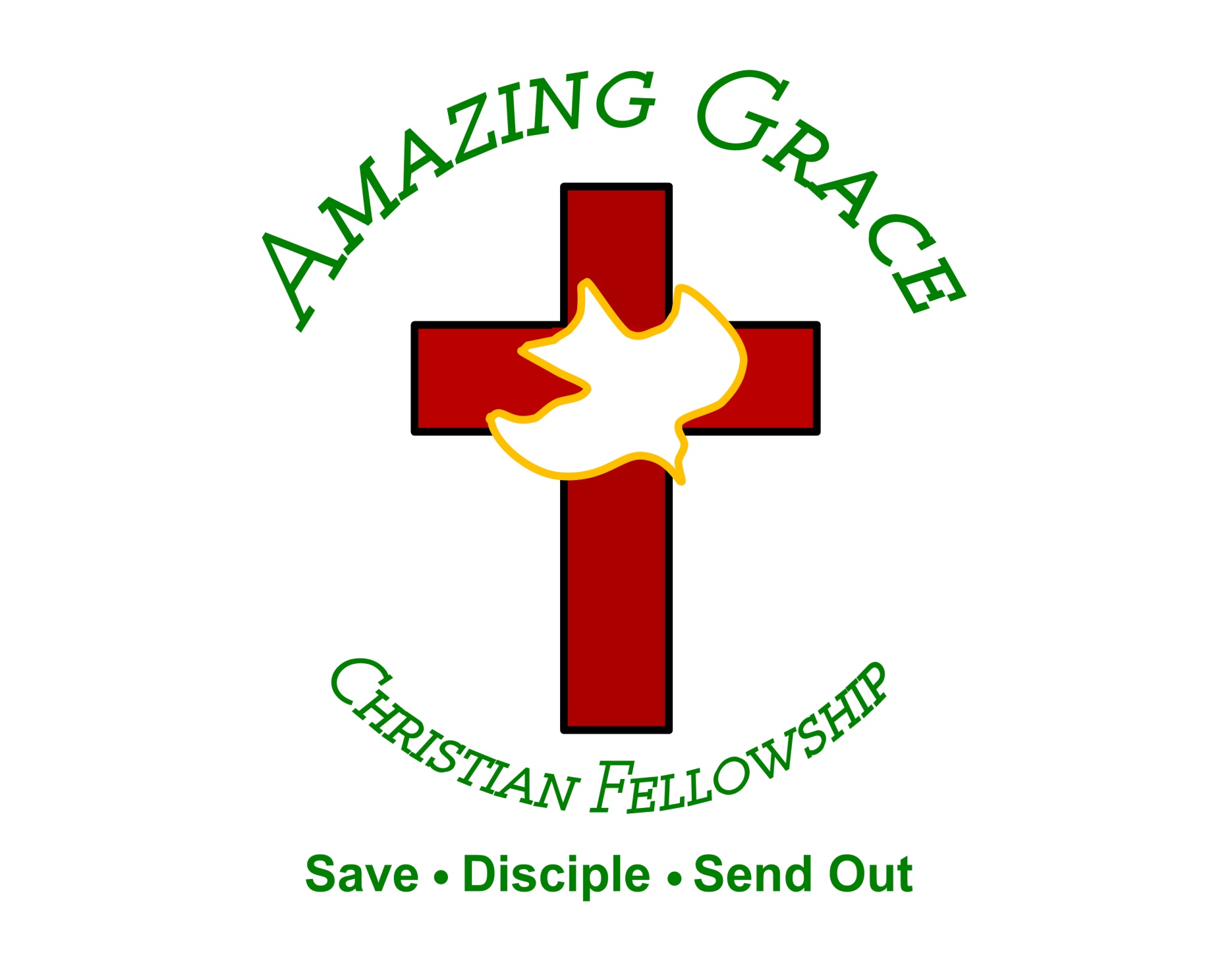